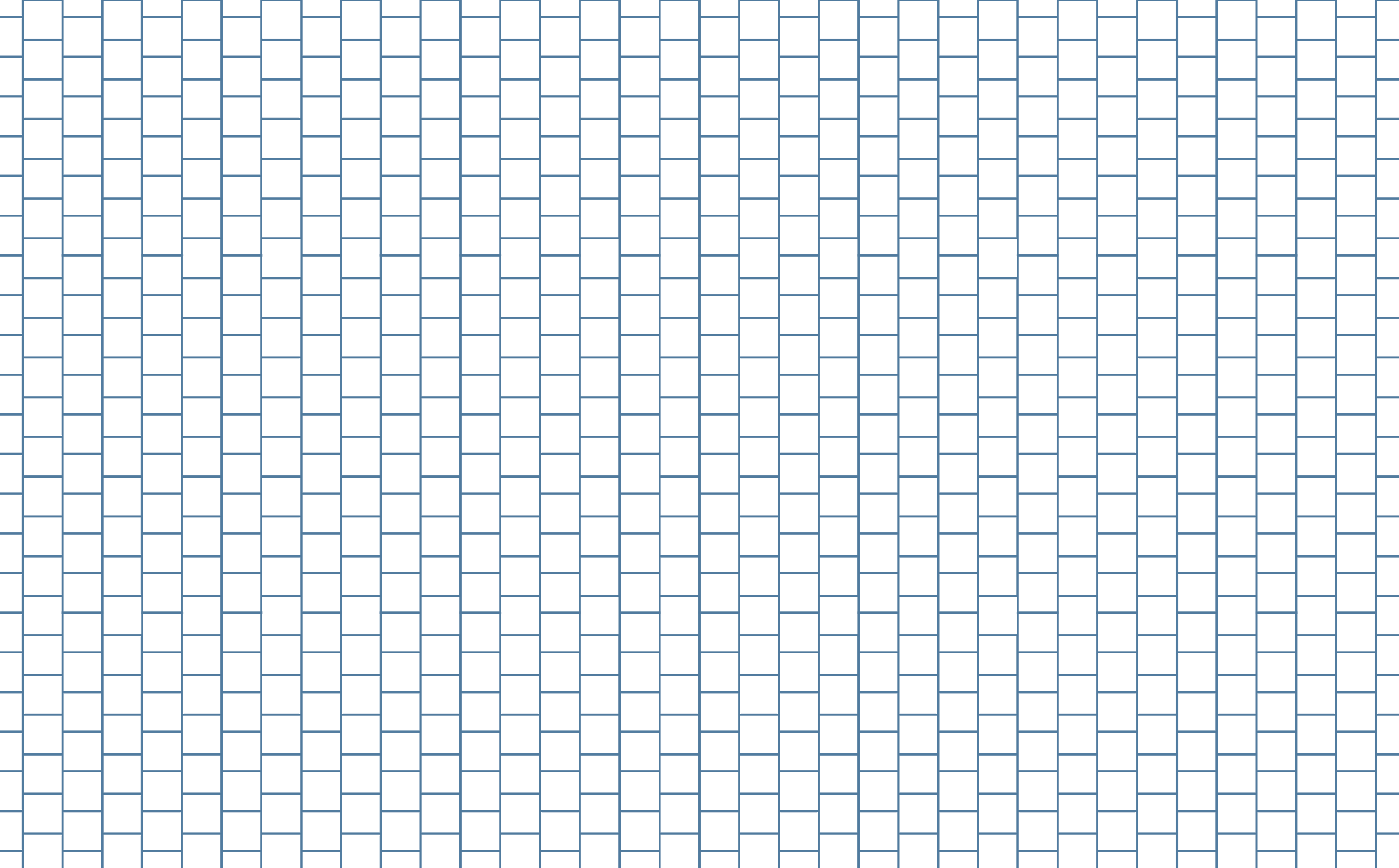 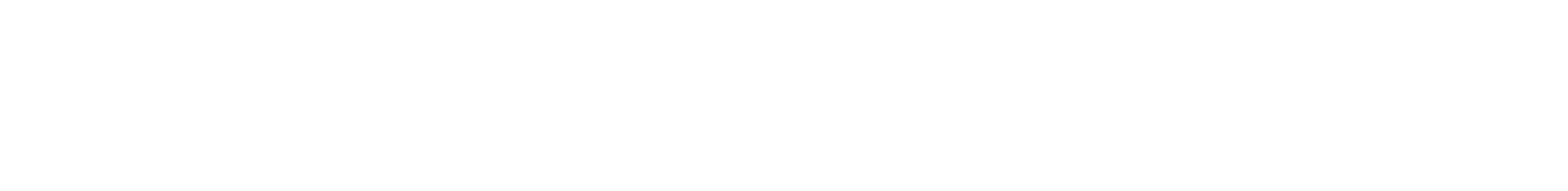 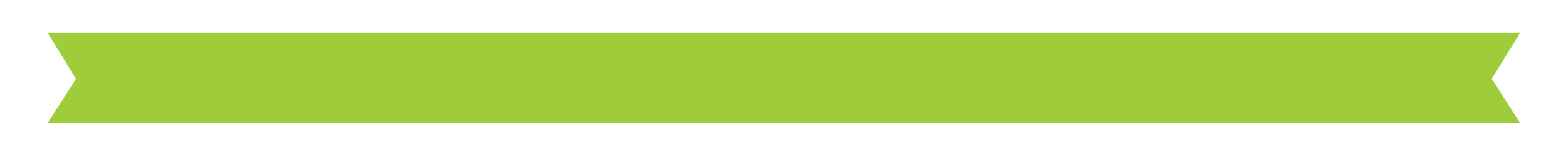 Bayou Design Challenge
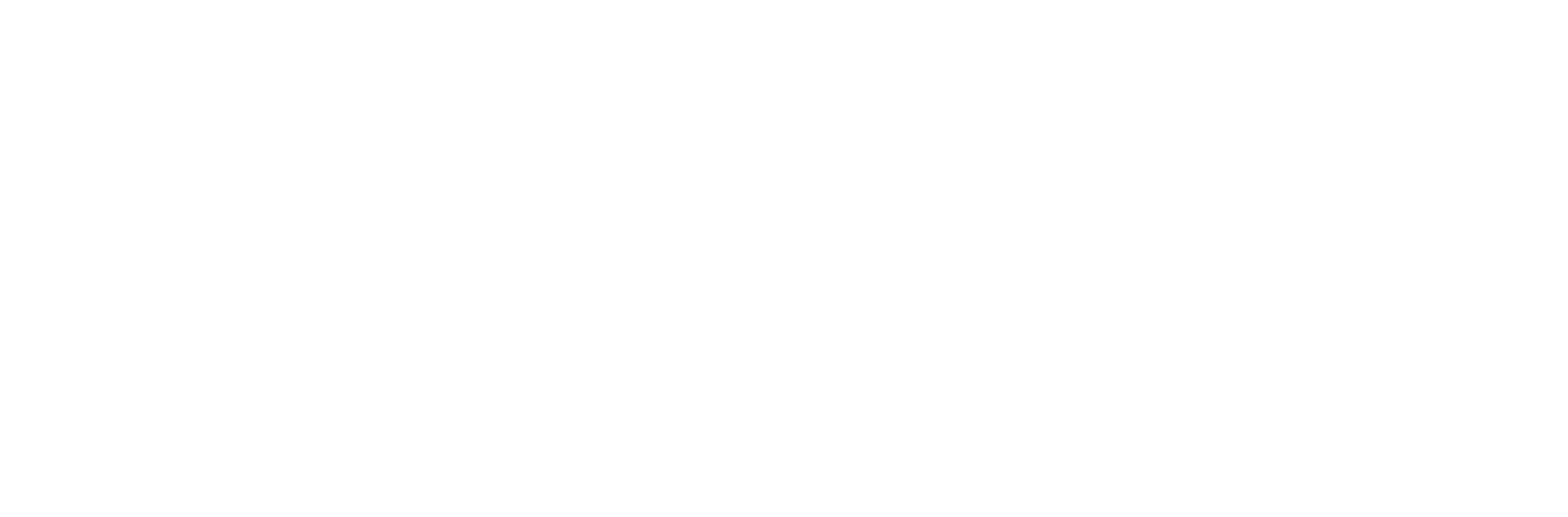 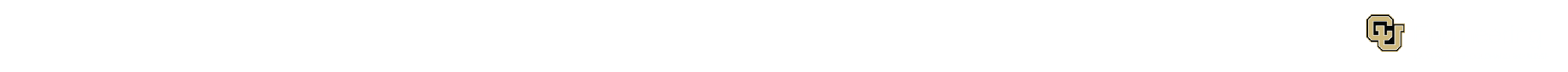 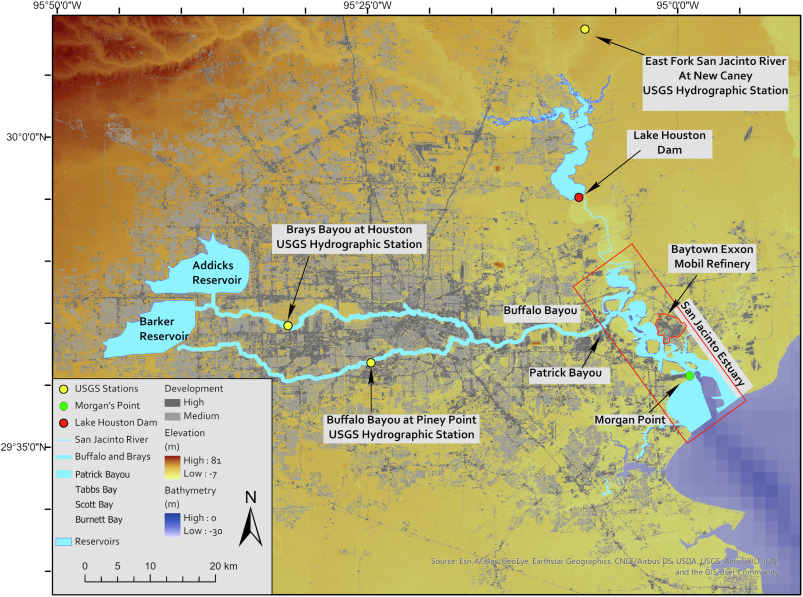 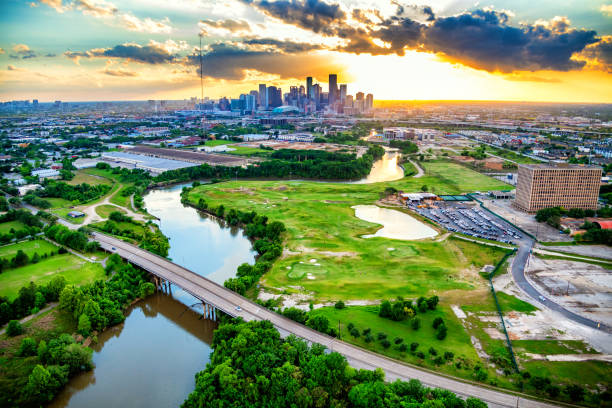 Buffalo Bayou before Hurricane Harvey
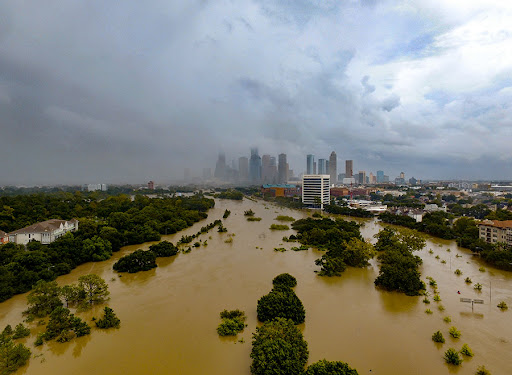 Buffalo Bayou during Hurricane Harvey
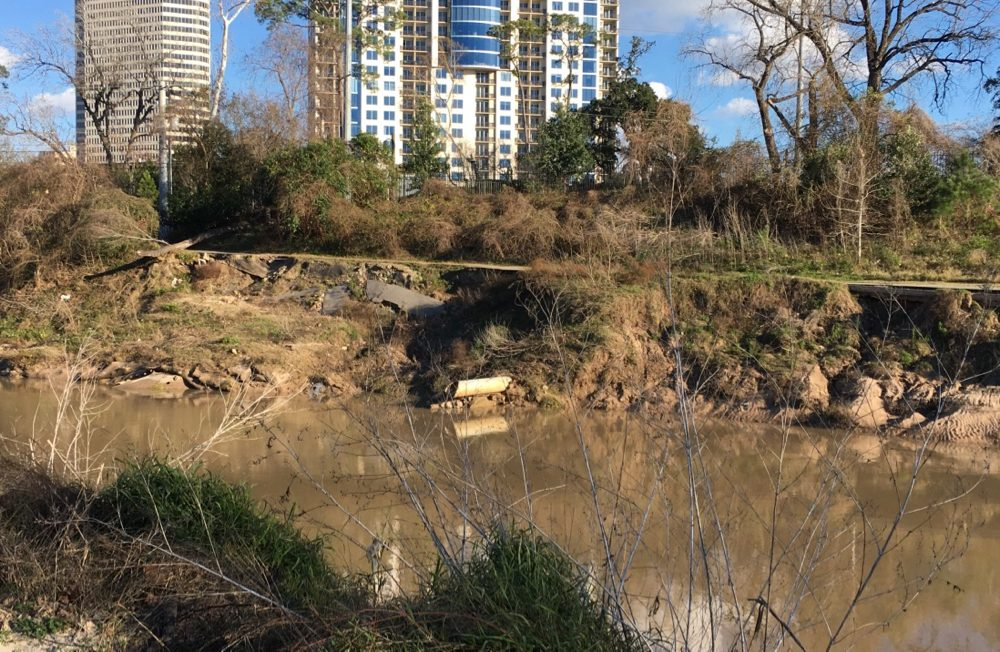 Buffalo Bayou after Hurricane Harvey
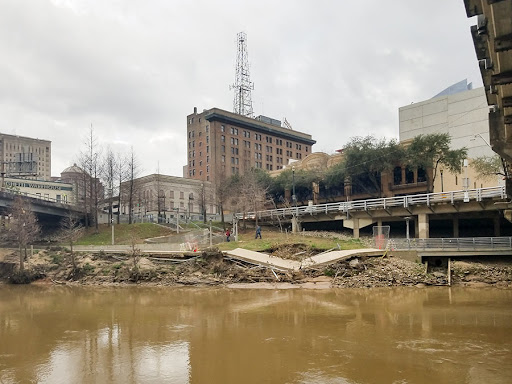 Buffalo Bayou
Goal: 
Design and build a bayou model that reduces sediment transport in a bayou.
Steps:
Plan your design.
Predict and measure.
Build and test.
Analyze results.
Reflection Questions:
Why is it important to control sediment movement in bayous and rivers? How might this help the environment and communities?

2. What engineering skills did you use in this
     challenge?